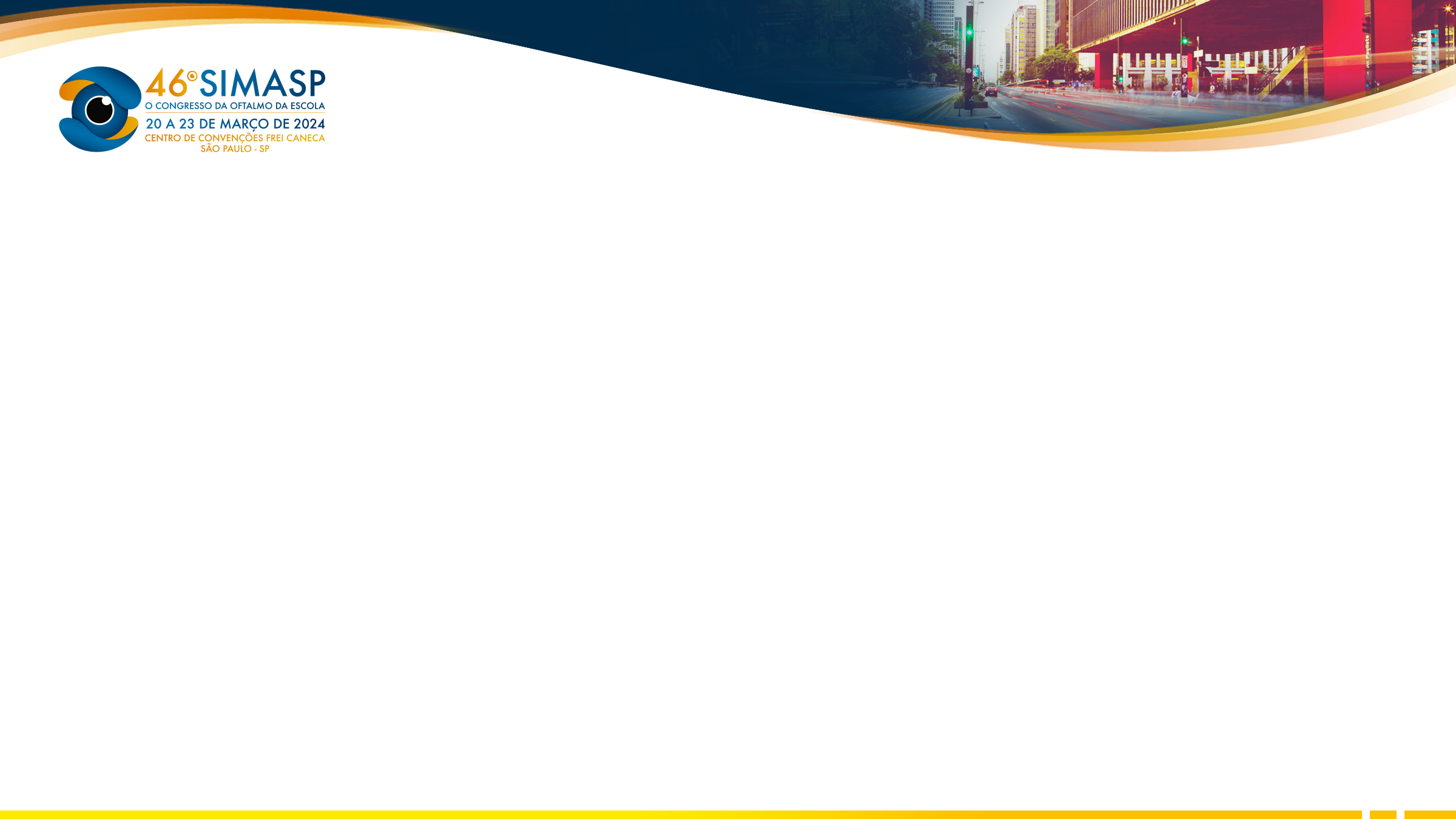 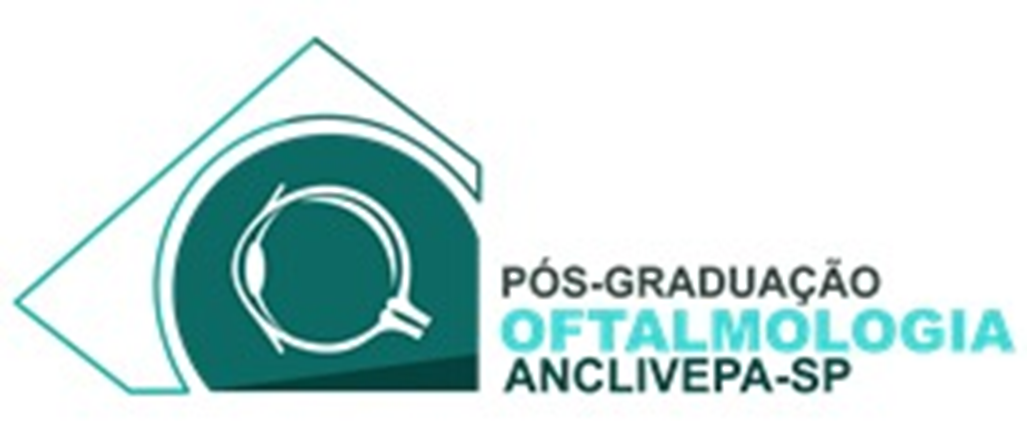 CEGUEIRA SÚBITA UNILATERAL POR NEOPLASIA INTRA-AXIAL OCCIPITAL EM UM CÃO-RELATO DE CASO
JONET, G.T.M.¹; YAMASHIRO, L.M.²; MOMESSO, E.O.B.² 
¹Pós-graduando em Oftalmologia Veterinária pela ANCLIVEPA-SP, São Paulo, SP.
²Médica (o) Veterinária (o) especializada (o) em Oftalmologia Veterinária – ANCLIVEPA-SP.
Introdução
realizou-se ressonância magnética de crânio, evidenciando padrão compatível com neoplasia intra-axial em lobo occipital direito (Figura 1). Desta maneira, o paciente foi submetido ao tratamento radioterápico. Durante o processo de radioterapia, paciente apresentou hifema com resolução espontânea. Apesar do tratamento adotado e dos esforços de todas as partes, o paciente faleceu 50 dias após o final do tratamento.
Amaurose é o termo que designa a perda de visão sem lesão aparente afetando o olho, podendo ser causada pela síndrome da degeneração retiniana adquirida súbita (SARDS) e(ou) por doenças neurológicas como a cegueira central (Montgomery et al, 2008). Destarte, dentre as possíveis causas de cegueira central, estão as neoplasias intra-axiais que acometem o sistema nervoso central, podendo cursar em dor e outros sinais neurológicos como a perda de visão súbita (Withrow & Vail, 2020). Desta forma, o objetivo do trabalho é relatar um caso de neoplasia intra-axial em cão.

Palavras chave: Oftalmologia; cães; neuroftalmologia; tumor.
Conclusão
O diagnóstico e tratamento de tumores intra-axiais podem ser um desafio na rotina clínica. Os sinais clínicos apresentados pelo paciente em questão são condizentes com os relatados na literatura.
Método
As informações neste contidas foram obtidas através da revisão de prontuário médico e exames complementares, registros fotográficos e entrevista com os tutores do paciente.
Figura 1. Ressonância magnética de crânio, evidenciando neoplasia intra-axial.
Referências
Resultado
Montgomery, K.W; Woerdt, A.V.D; Cottrill, N.B. Acute blindness in dogs: Sudden acquired retinal degeneration
syndrome versus neurological disease (140 cases, 2000–2006), 2008.

Withrow, S. J. & Vail, D. M. Withrow and MacEwen's Small Animal Clinical
Oncology. Edição 6. 2020. Pg 659, 662, 668 e 670.
Canino, macho, SRD, 8 anos, 29kg, castrado. Queixa principal de cegueira súbita em olho esquerdo. Foi atendido por médico veterinário oftalmologista, constatando que não haviam alterações no olho, solicitando então exames complementares a fim de esclarecer mais sobre o caso. Deste modo,